The Effect of Preamble Error Model on MAC Simulator
Date: 2014-09-11
Slide 1
Po-Kai Huang (Intel)
Abstract
The Wi-Fi transmission is asynchronous.

The receiver relies on the preamble to detect the start of a packet, determine the packet duration, decode desired transmission, or defer for undesired transmission.

This contribution focuses on using the MAC simulator to understand the performance of different preamble error models and shows that the performance could be different. 
Propose to model the preamble error correctly to evaluate the performance gain of OBSS techniques
Slide 2
Po-Kai Huang (Intel)
Background for CS/CCA
In IEEE Std 802.11-2012 clause 18.3.10. 6, we have the following description for CS/CCA with 20 MHz channel spacing

The start of a valid OFDM transmission at a receive level equal to or greater than the minimum modulation and coding rate sensitivity (–82 dBm for 20 MHz channel spacing,…) shall cause CS/CCA to indicate busy …. If the preamble portion was missed, the receiver shall hold the CCA signal busy for any signal 20 dB above the minimum modulation and coding rate sensitivity (–62 dBm for 20 MHz channel spacing, …).

Further, in clause 18.3.12, we have 
If…the SIGNAL field is completely recognizable and supported), …, the OFDM PHY shall ensure that the CCA indicates a busy medium for the intended duration of the transmitted frame…

If the indicated rate in the SIGNAL field is not receivable, … The PHY shall … hold CCA busy for the calculated duration of the PPDU.
Slide 3
Po-Kai Huang (Intel)
Summary of CS/CCA for 20 MHz
If the signal strength of a Wi-Fi transmission is above -82 dBm, receiver can start to detect the signal.
If the SIG field of the preamble is correct, the receiver can choose to
defer for the entire transmission duration
or decode the entire packet

If the SIG field of the preamble has errors, the receiver uses -62 dBm to determine if the medium is busy
Slide 4
Po-Kai Huang (Intel)
Preamble Error Model (PEM)
For all models, 
If the signal strength is above -82 dBm, receiver can detect the signal.
If the SIG field of the preamble is correct, the receiver can choose to
defer for the entire transmission duration
or decode the entire packet based on SINR
The difference occurs when preamble has errors (, i.e., SIG field has errors)
Correct model
the receiver uses -62 dBm to determine if the medium is busy
PEM model 2 (excluded by MAC test 2b)
Assume that STA can still defer for the entire transmission duration
If the packets is for the STA, decode each MPDU based on the SINR
PEM model 1
Assume that STA can still defer for the entire transmission duration
If the packet is for the STA, all MPDU have errors
We will only compare PEM model 1 with Correct Model
Slide 5
Po-Kai Huang (Intel)
Packet Early Termination
In 11ah, a mechanism called color bits is introduced
If the transmission is from other BSSs, then the RX can terminate the reception process.

Adopt the assumption of color bits in our MAC simulator, so the STA can terminate the reception process if the packet is from other BSSs.

Packet Early Termination frees the receiver to decode the desired packet if possible.
Slide 6
Po-Kai Huang (Intel)
Simulation Setup – Scenario 1 [1]
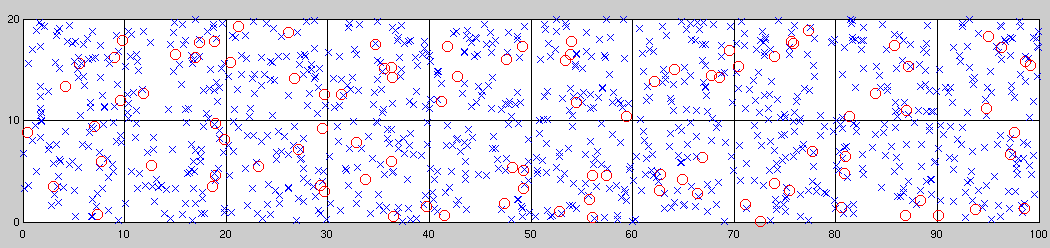 2.4GHz with 20 MHz bandwidth
TXOP: 4ms
Path loss with 5 dB shadowing
1x1, STA antenna gain -2 dB
Full buffer traffic 
MSDU size: 1500 bytes
Three channels (random selection per AP)
Simulation Time: 30s
10 STAs per apartment
Power of STA: 15 dBm
Power of AP: 20 dBm
Genie MCS selection 
MPDU error based on SINR to PER mapping from LLS for channel D
Preamble error if SINR≤0 dB
(Note that this figure is presented in 2D mode.)
Slide 7
Intel Confidential
DL Transmission with RTS/CTS
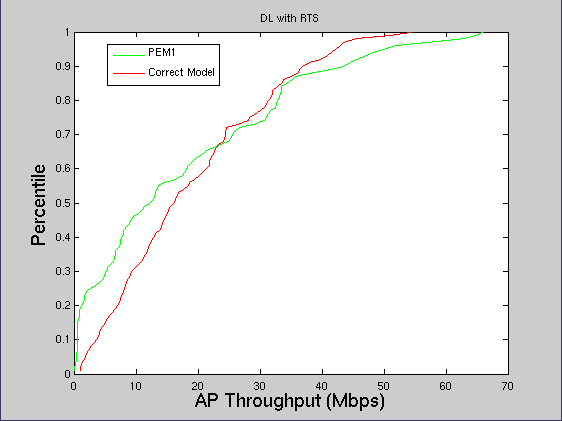 Slide 8
Po-Kai Huang (Intel)
DL Transmission without RTS/CTS
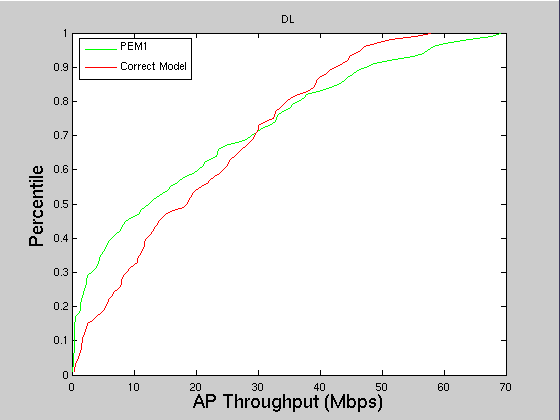 Slide 9
Po-Kai Huang (Intel)
UL Transmission with RTS/CTS
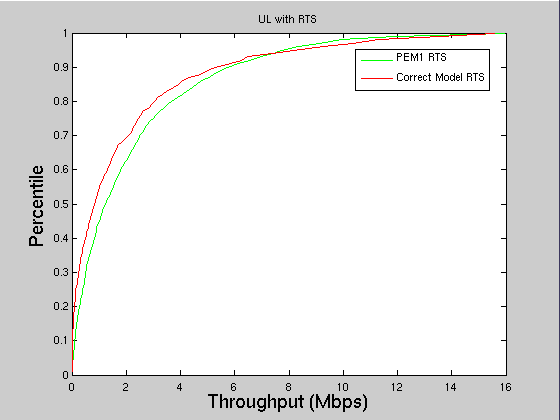 Slide 10
Po-Kai Huang (Intel)
UL Transmission without RTS/CTS
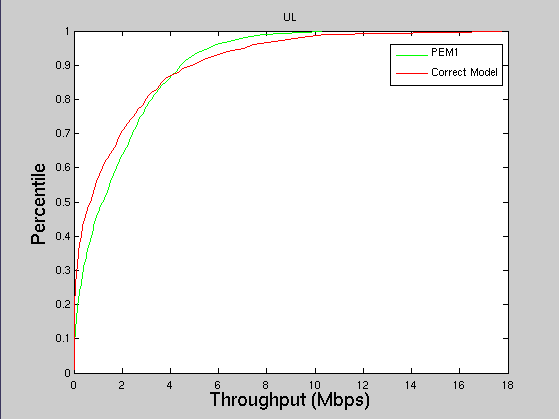 Slide 11
Po-Kai Huang (Intel)
Discussion
STA1
STA2
STA3
Suppose STA1 and STA3 can not sense each other
Assume that STA1 has higher power level than STA3
      to STA2
Consider the following situation










Under PEM model 1, STA2 defers for both STA1 PPDU and STA3 PPDU, which leads to different throughput performance
STA2 Operation
under correct model
Defer for STA1 PPDU
Backoff
Transmit on top of STA3 PPDU
STA2 Operation
under PEM1
Transmit
Backoff
Defer for STA1 PPDU
Defer for STA3 PPDU
-67 dBm
STA1 PPDU
Power Level
To STA2
-72 dBm
STA3 PPDU
Time
Slide 12
Po-Kai Huang (Intel)
Conclusion
Different preamble error models can lead to different throughput performance.

Propose to model the preamble error based on the 802.11 spec to evaluate the performance gain of OBSS techniques.
Slide 13
Po-Kai Huang (Intel)
Reference
11-14-0980-02, Simulation Scenarios
11-14-0800-17, Box 1 and Box 2 Calibration Results
Slide 14
Po-Kai Huang (Intel)
Appendix - MAC Simulator Calibration
PHY Calibration
Results for Box1 are aligned with most of the companies [2]

MAC Calibration
Results are shared with the MAC calibration thread.
Slide 15
Po-Kai Huang (Intel)
Appendix - MCS table for Channel D with impairments
MPDU size = 1500 bytes
Slide 16
Po-Kai Huang (Intel)
Appendix – Genie MCS Selection
Before a TX transmits packet, it checks the interference at the RX and uses the value to select the best MCS with 10% PER.
Slide 17
Po-Kai Huang (Intel)